Pricing decisions
Pricing and revenue
How will your business make money?
Why is pricing an important decision for startups?
What is the link between prices and revenue?
Every firm needs a revenue strategy.
Profits = Revenue – Costs
Need to cover your costs!
Pricing continuum
Competition 
and other
external 
factors
Consumer
Perception of
Value
Product 
Costs
Price Ceiling
Price Floor
Price
Pricing Process
Pricing objective
Max revenue 
Max market share
Max profit margin
Determine demand
Estimate Costs
Competitor analysis
Select price
Pricing strategies
Cost-based pricing (engineering approach)

Value-based pricing (consumer approach)
Pricing options
Markup Pricing or Cost plus pricing
Marginal Cost pricing
Keystone Pricing – ‘rule of thumb’ for retail pricing
Penetration pricing – capture market share quickly
Skimming pricing	- capture the early adopters
Pricing power
What affects your ability to set price?
Type of good/service
Availability of sustitutes
Customer sensitivity
Market condition (contraction v. expansion, macro)
Other pricing concepts
Psychological pricing (i.e. wine)
Bundle pricing (i.e. cable TV)
Promotional pricing (i.e. new restaurant)
Premium pricing (i.e. apple watch)
Freemium model (i.e. apps)
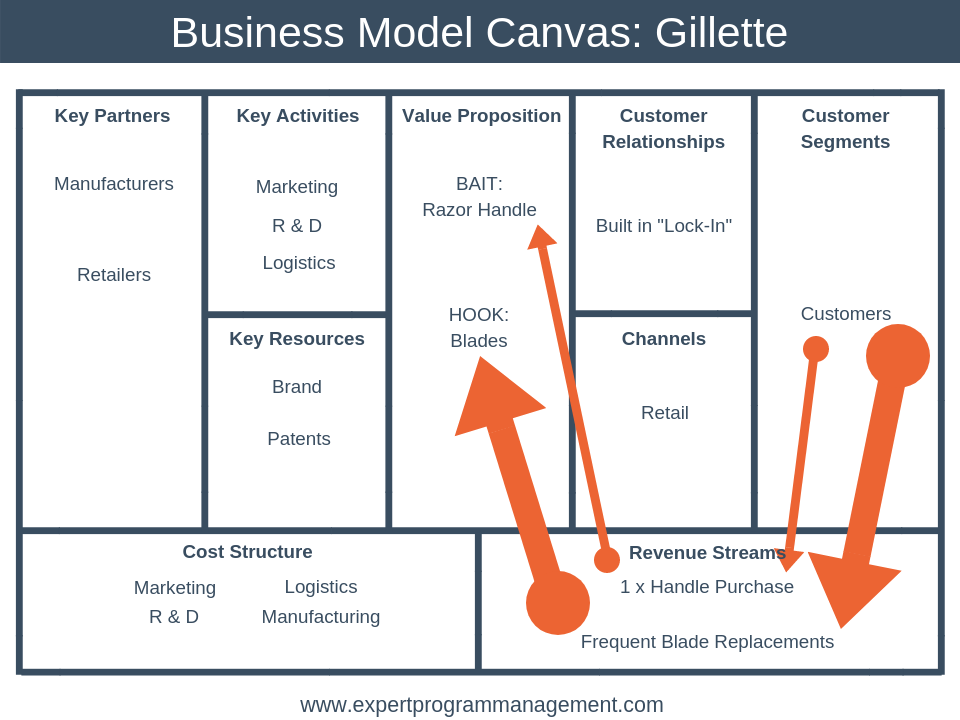 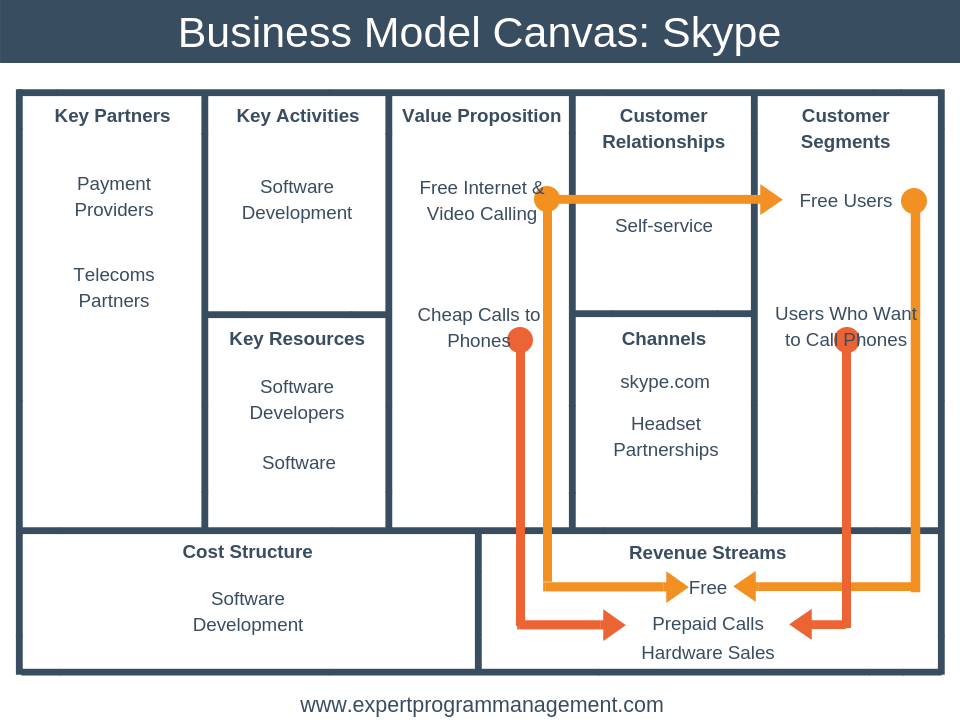